Презентация – викторина 
«Флора и фауна Камчатки»
Куркина Елена Николаевна
МБОУ «Раздольненская средняя школа 
имени В.Н. Ролдугина»
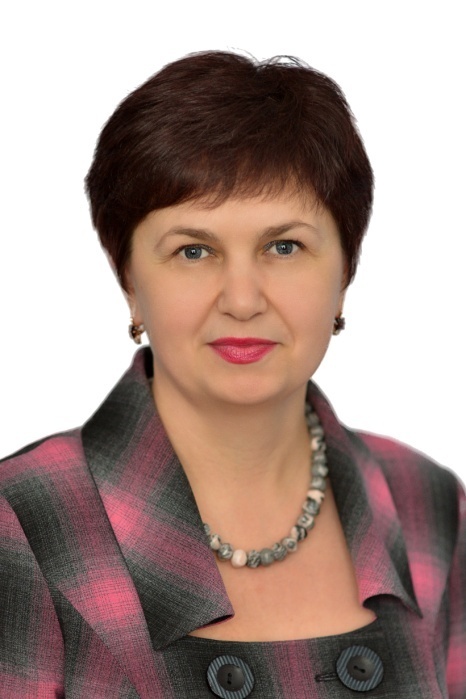 Учитель начальных классов
Какой разительный контраст!
Цветы и голые вершины,
Зелёный лес и снежный наст!
Тут, что ни шаг, опять загадка
И их наверное не счесть.
Ты удивительна, Камчатка!
А где ещё такое есть?!
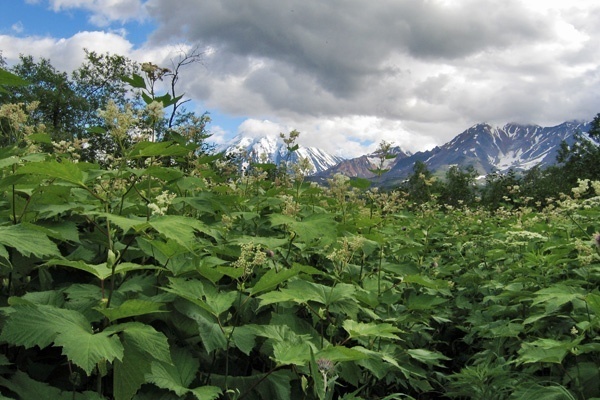 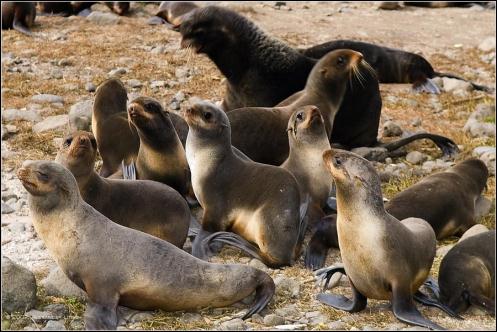 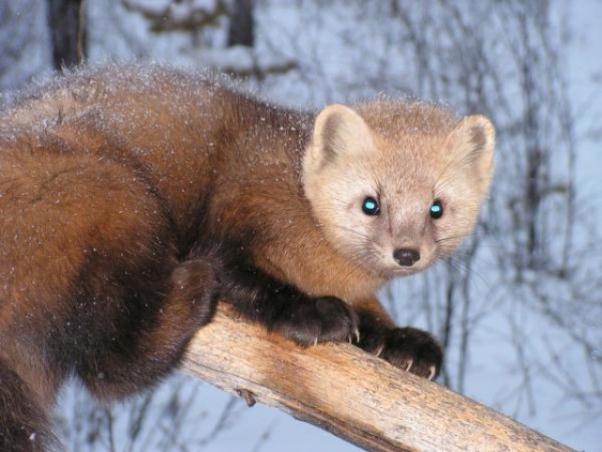 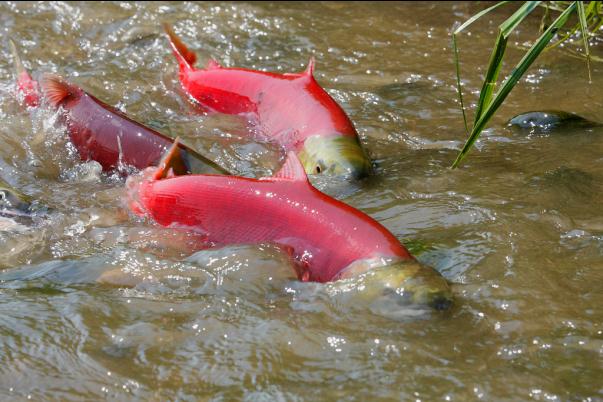 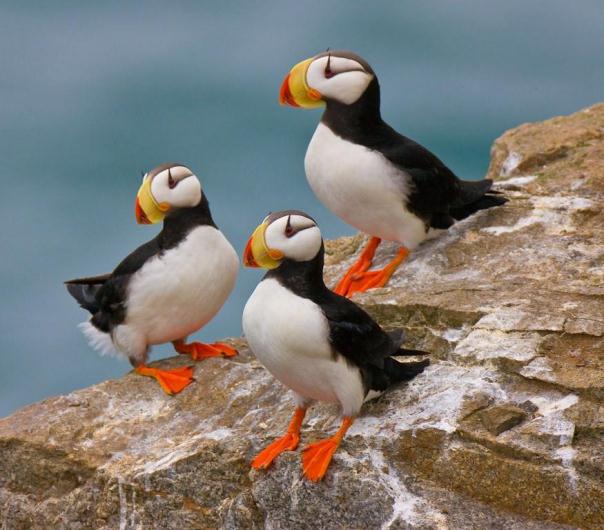 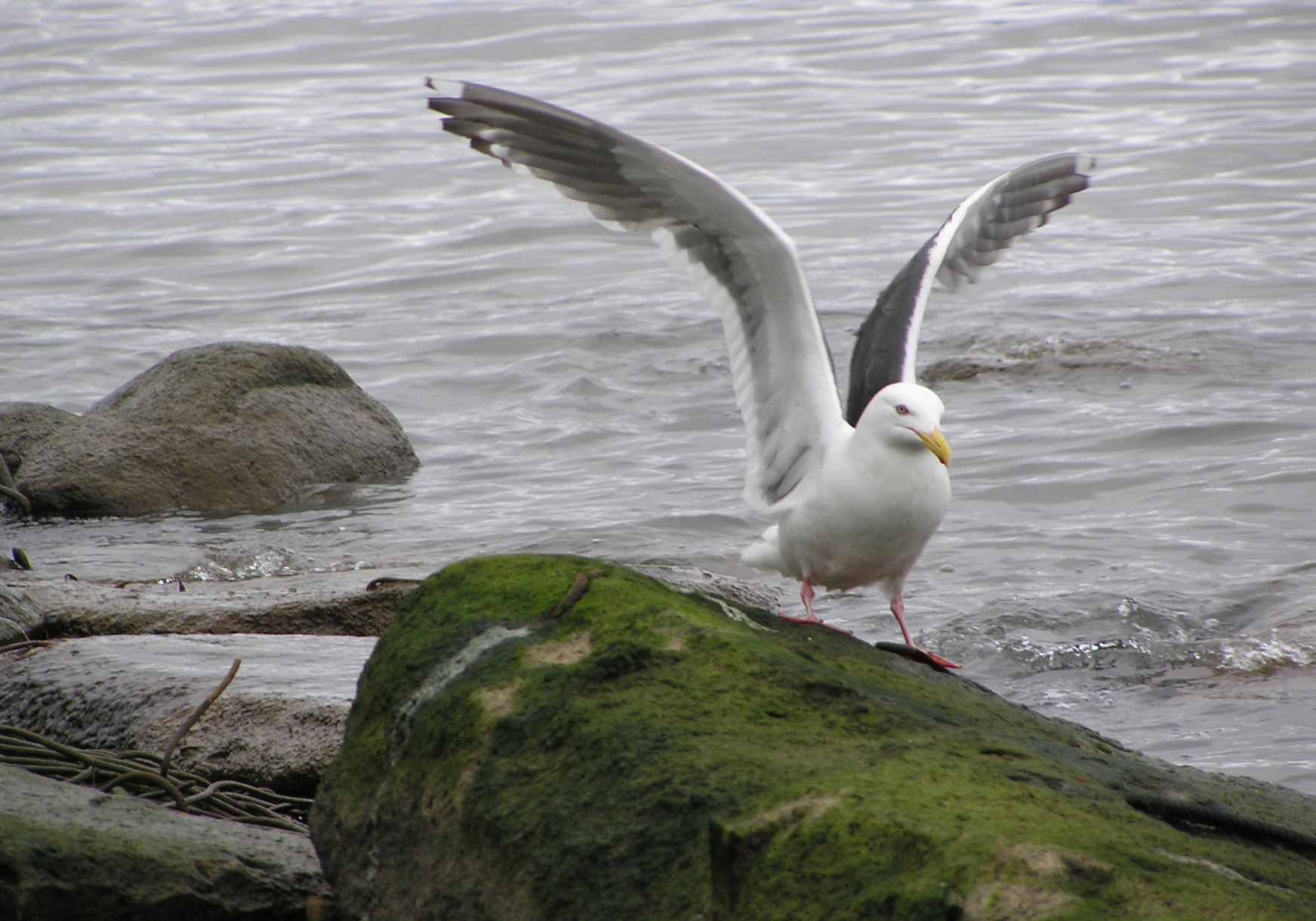 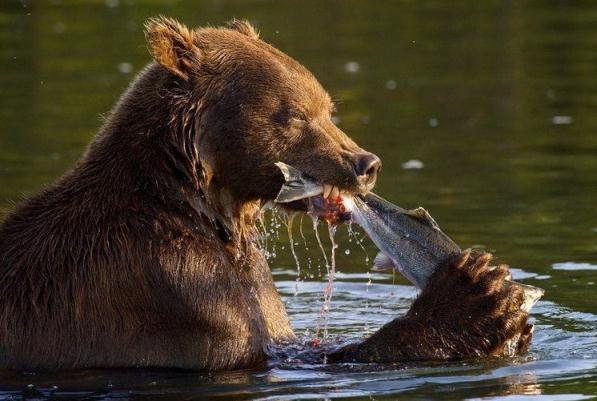 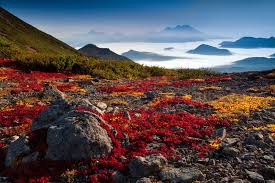 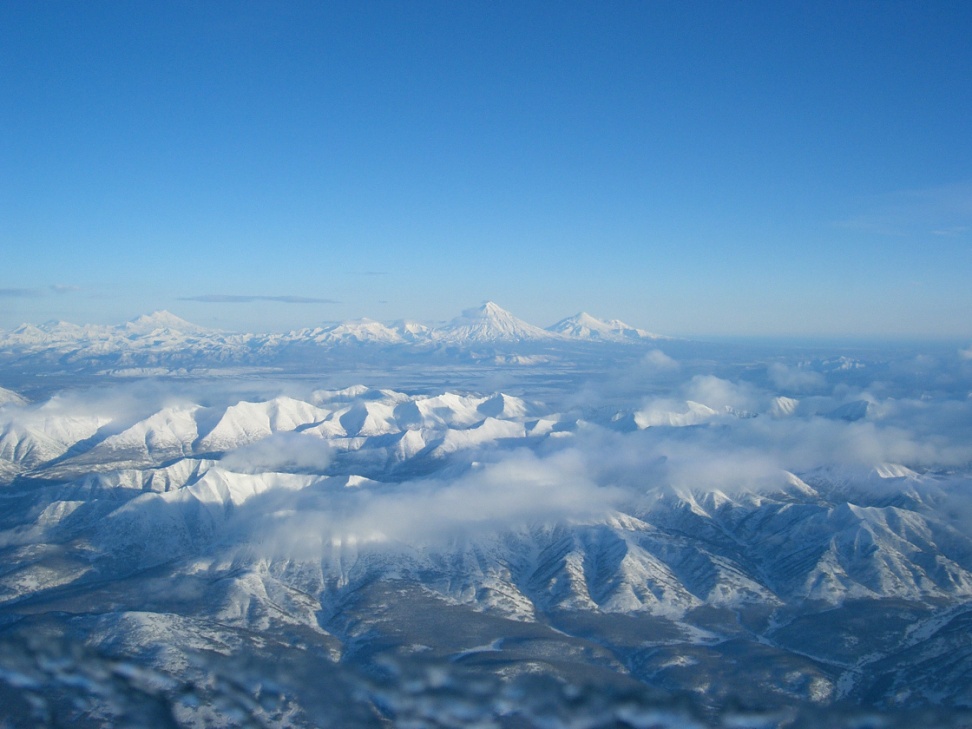 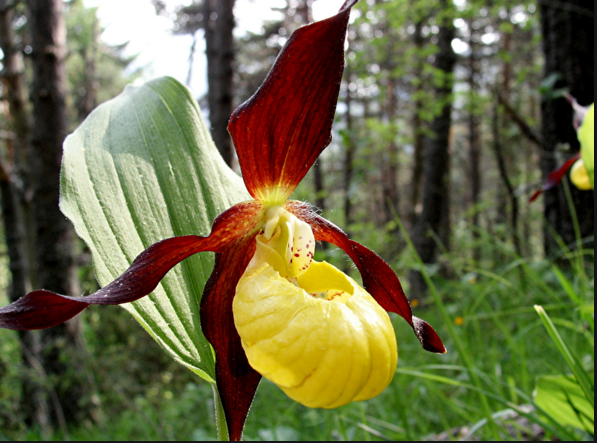 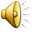 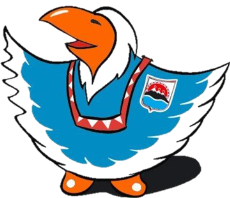 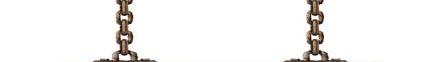 В викторине принимают участие три команды. 
Каждая команда по очереди отвечает на вопрос и получает баллы. 
Побеждает команда, набравшая большее количество баллов. 
Желаем удачи!
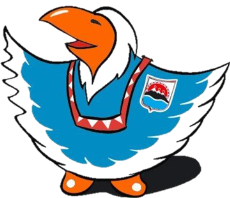 Блиц-турнир
Знатоки родного края
Конкурс капитанов
Загадки природы
Подведение итогов
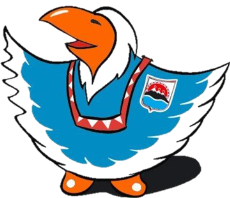 БЛИЦ - ТУРНИР
1. Самый ценный пушной зверёк на Камчатке?
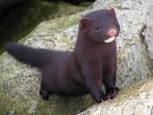 норка
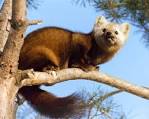 соболь
песец
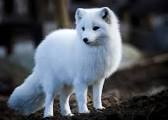 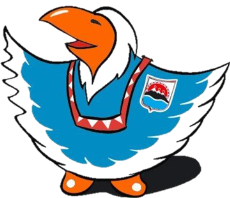 БЛИЦ - ТУРНИР
2.Самая популярная ягода на Камчатке?
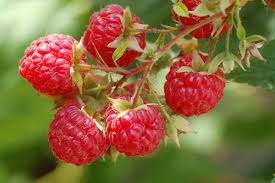 малина
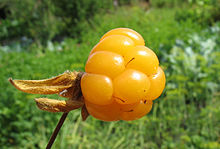 морошка
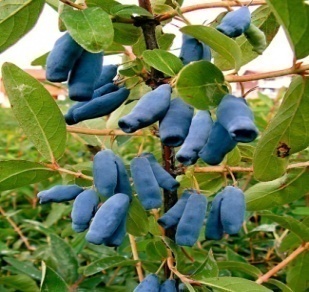 жимолость
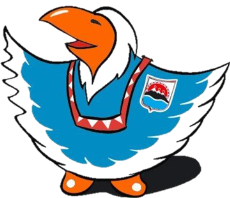 БЛИЦ - ТУРНИР
3.Самое высокое дерево на Камчатке?
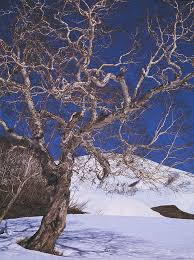 каменная берёза
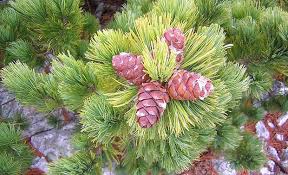 кедровый стланик
лиственница
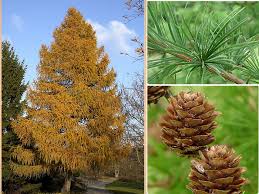 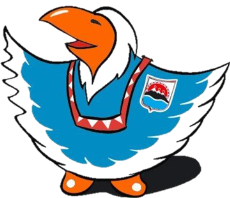 БЛИЦ - ТУРНИР
4.Животное – символ Камчатки.
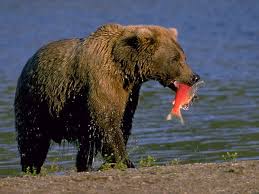 медведь
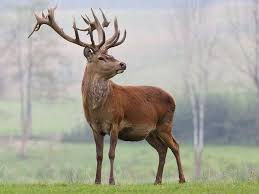 олень
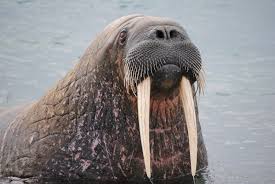 морж
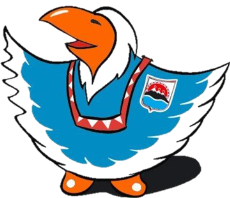 БЛИЦ - ТУРНИР
5. Особенности камчатской флоры?
светолюбивые
влаголюбивые
гигантизм
ЗНАТОКИ  РОДНОГО  КРАЯ
Какую камчатскую птицу называют «морским попугаем»?
Топорок – морская птица семейства чистиковых. Длина тела 40 см, вес – 600-800г. Обитает на побережье Тихого океана.
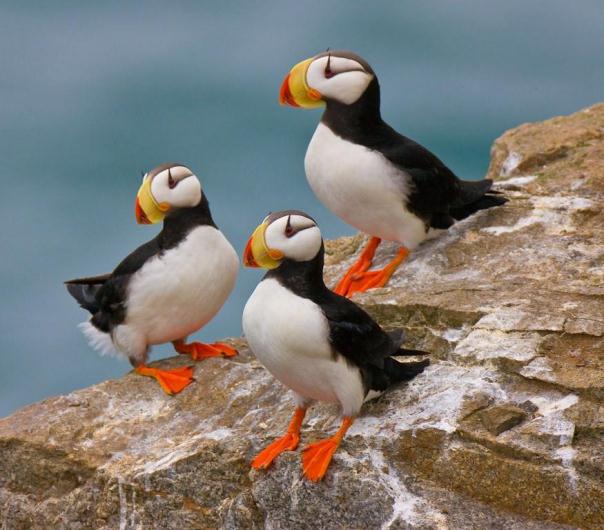 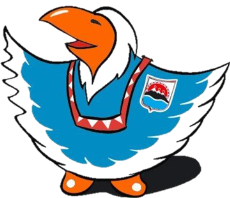 ЗНАТОКИ  РОДНОГО  КРАЯ
Какую камчатскую рыбу называют «радужной»?
Микижа (радужная форель) обитает в естественных водоёмах, достигает 40-50 см в длину и весит до 1,6 кг.
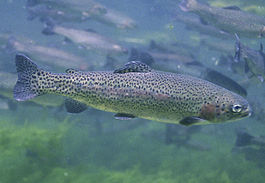 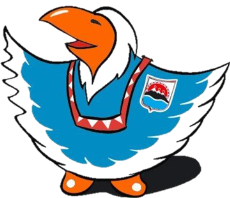 ЗНАТОКИ  РОДНОГО  КРАЯ
Заросли какого растения называют «камчатскими джунглями»?
Лабазник камчатский (шеломайник) – травянистое растение высотой до 3 метров.
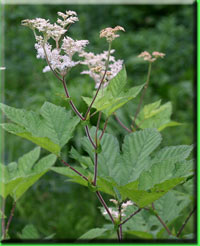 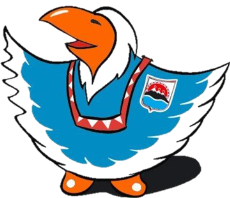 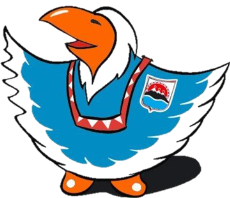 КОНКУРС  КАПИТАНОВ
Какая птица занесена в Красную книгу Камчатского края?
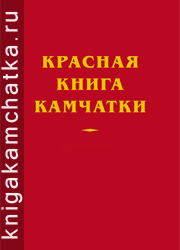 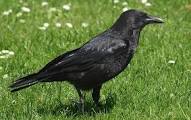 Ворон
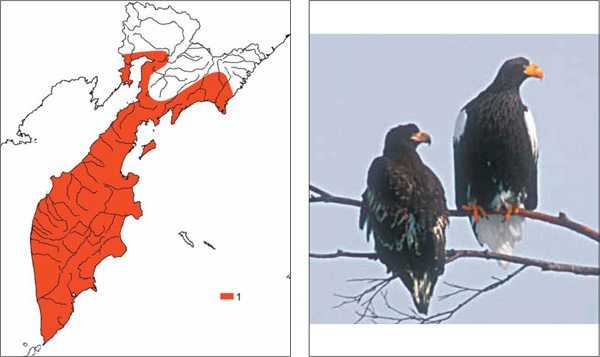 Белоплечий орлан
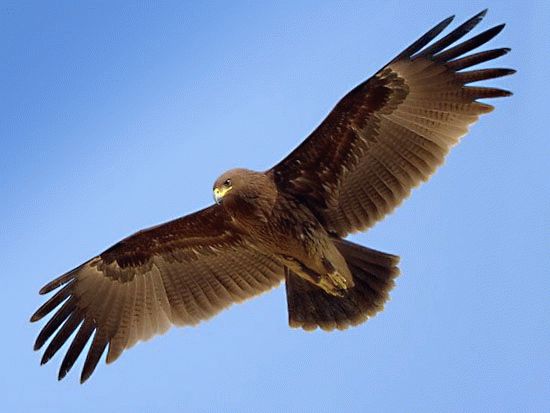 Орёл
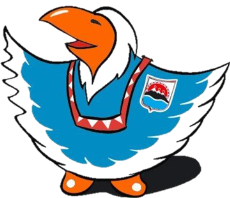 КОНКУРС  КАПИТАНОВ
Какое животное занесено в Красную книгу Камчатского края?
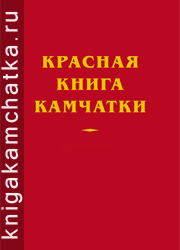 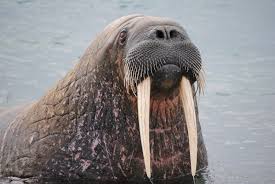 Морж
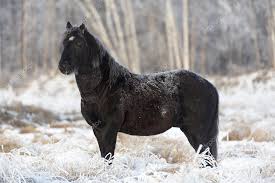 Лошадь
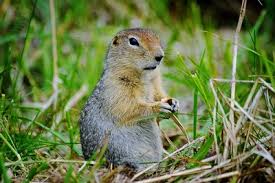 Евражка
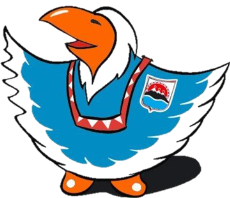 КОНКУРС  КАПИТАНОВ
Какое растение занесено в Красную книгу Камчатского края?
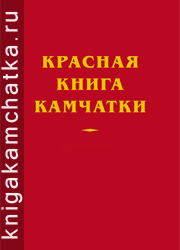 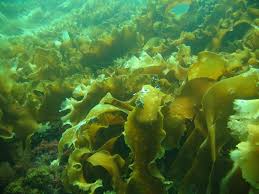 Ламинария
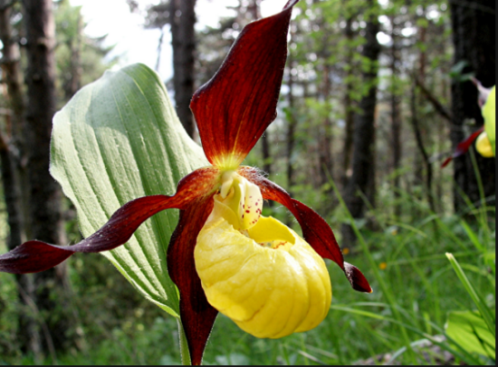 Венерин башмачок
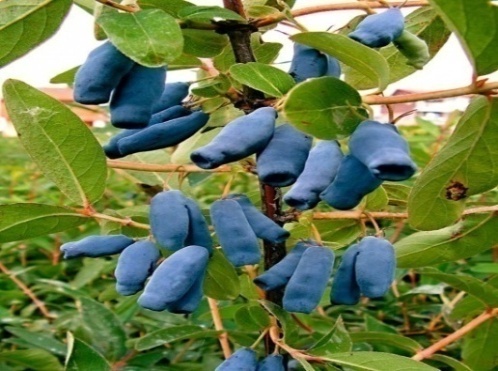 Жимолость
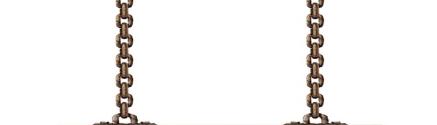 ЗАГАДКИ  ПРИРОДЫ
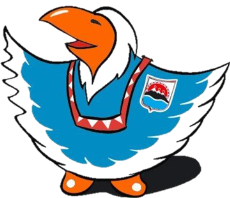 Что за рыба к старости становится горбатой?
Белокрылая птица
Над морем летает,
Рыбу увидит –
Клювом хватает.
Черемша
Камчатский дикий лук.
Горбуша
Чайка
ВЫБЕРИ ЛЮБУЮ КАРТОЧКУ И ОТВЕТЬ НА ВОПРОС
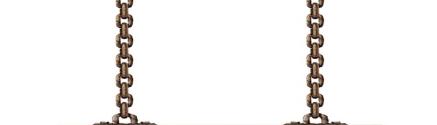 ЗАГАДКИ  ПРИРОДЫ
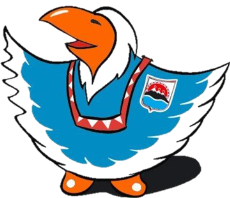 Клюква
Какую ягоду в народе называют молодильной?
Олень
Словно яркую корону
Носит он свои рога.
Ест лишайник, мох зелёный,
Любит снежные луга.
Чавыча
Самый крупный тихоокеанский лосось.
ВЫБЕРИ ЛЮБУЮ КАРТОЧКУ И ОТВЕТЬ НА ВОПРОС
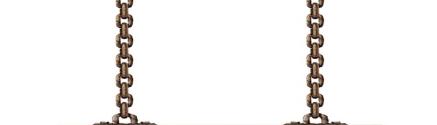 ЗАГАДКИ  ПРИРОДЫ
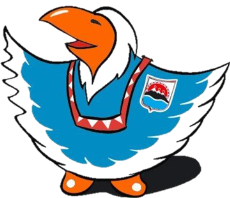 Куропатки
Какие птицы часто сопровождают оленей в зимний период?
Ламинария
Какие водоросли используют для приготовления салатов?
Какого зверя на Камчатке называют «таёжным бриллиантом»?
Соболь
ВЫБЕРИ ЛЮБУЮ КАРТОЧКУ И ОТВЕТЬ НА ВОПРОС
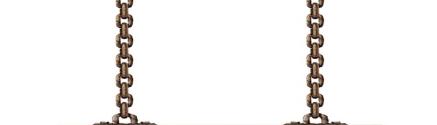 ЗАГАДКИ  ПРИРОДЫ
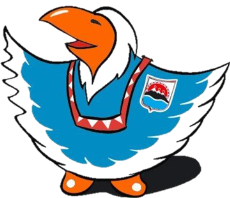 Листики с глянцем,
Ягодки с румянцем,
А сами кусточки –
Не выше кочки.
Горностай
Только ляжет снег несмело
И покроет все места,
Становлюсь и я весь белым,
Кроме кончика хвоста.
Брусника
Бурый он и косолапый,
Ловит рыбу мощной лапой.
А зимой, позабыв тревоги,
Крепко спит в своей берлоге.
Медведь
ВЫБЕРИ ЛЮБУЮ КАРТОЧКУ И ОТВЕТЬ НА ВОПРОС
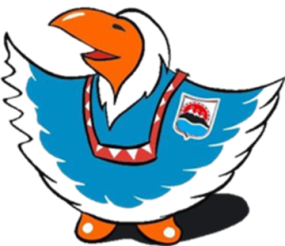 У каждого листочка,У каждого ручьяЕсть главное на свете - Есть родина своя.Для ивушки плакучейНет реченьки милей,Для беленькой березкиОпушки нет родней.Есть ветки у листочка,Овражек у ручья…У каждого на светеЕсть родина своя.А там, где мы родились,Где радостью живем,Края свои родные…Мы Родиной зовём.
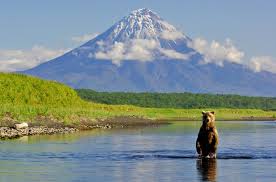 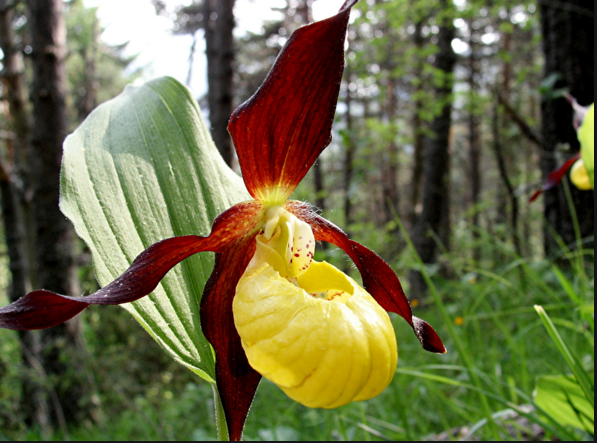 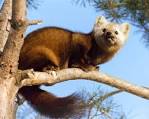 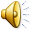 Берегите нашу любимую Камчатку!
МОЛОДЦЫ!
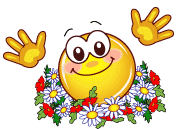 Интернет-ресурсы:

https://www.google.ru –эмблема Ворон Кутх
https://nsportal.ru/fokina-lidiya-petrovna - фоновый рисунок презентации
https://www.yandex.ru    -фото животных и растений 
http://easykam.ru/download/15/ - Песня В. Хвойницкого Здесь начинается Россия
http://fotodushi.ru – Summer Memoris (мелодия)
http://kaifolog.ru/so-vsego-sveta/6535-kamchatka-55-foto.html - фото  Камчатка
https://www.stihi.ekimovka.ru – стихотворение С. Михайлова «О Родине»
http://neposed.net – загадки о растениях и животных
http://review-planet.ru – топорки
http://rita.netnado.ru –чайка
https://ru.wikipedia.org –  микижа, кета, северный олень, калан, морской котик, ламинария
https://ru.wikipedia.org  - чавыча
http://www.visitkamchatka.ru – норка, соболь, бурый медведь, горностай
http://kamchatka.org.ru – шеломайник
http://kamchatka-tour.com –камчатская ягода (жимолость, морошка, брусника)
http://live.1001chudo.ru/ - каменная берёза, венерин башмачок
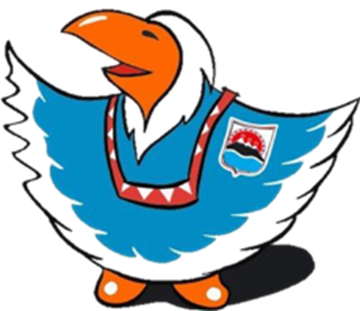